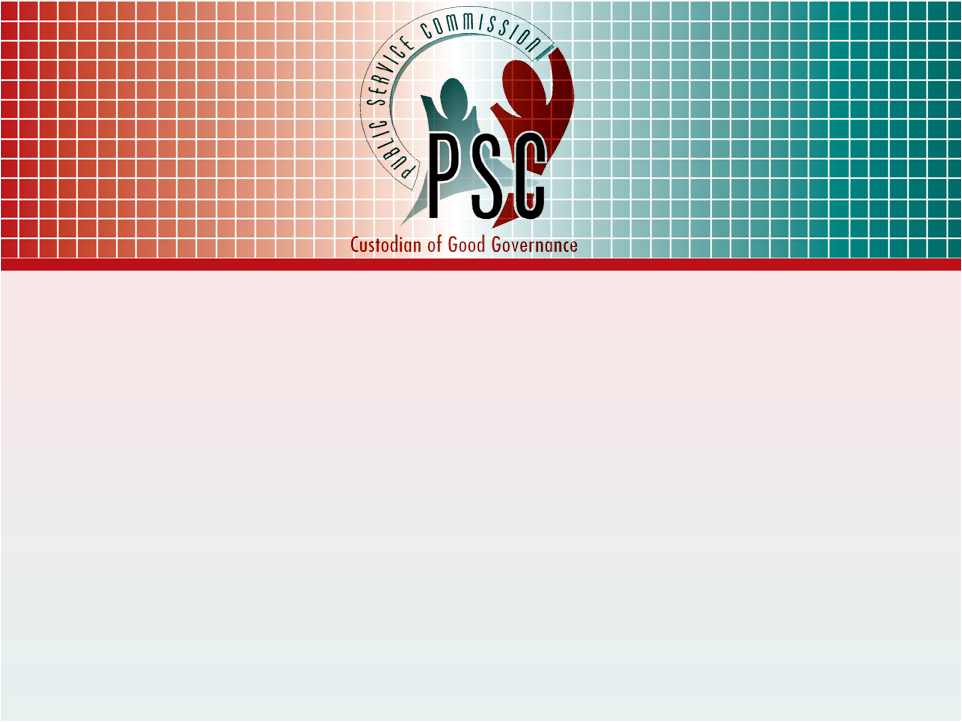 FINANCIAL MISCONDUCT
PRESENTATION TO PORTFOLIO COMMITTEE ON PUBLIC SERVICE AND ADMINISTRATION/MONITORING AND EVALUATION

MARCH 2018
PRESENTATION OUTLINE
Legislative framework on financial misconduct
Objectives of the “Factsheet on Completed Disciplinary Proceedings on Financial Misconduct” 
Statistical overview of completed disciplinary proceedings on financial misconduct
Statistical overview of disciplinary proceedings on financial misconduct not completed as at 31 March 2017
Trends analysis of completed disciplinary proceedings on financial misconduct
Findings
Advice provided to departments
Conclusion
2
LEGISLATIVE FRAMEWORK ON FINANCIAL MISCONDUCT
In terms of the Public Finance Management Act, 1999 (PFMA) read in conjunction with regulation 4.3.1 of the Treasury Regulations, 2002, accounting officers of departments are required to report on the outcome of completed disciplinary proceedings on financial misconduct, to the executive authority, the Department of  Public Service and Administration (DPSA) and the Public Service Commission (PSC). 
Given the Constitutional mandate of the PSC, it monitors and evaluates amongst others how departments are managing financial misconduct.
3
OBJECTIVES OF THE FACTSHEET ON COMPLETED DISCIPLINARY PROCEEDINGS ON  FINANCIAL MISCONDUCT
The objectives of the Factsheet on Completed Disciplinary Proceedings on Financial Misconduct are to provide:
a statistical overview of completed disciplinary proceedings on  financial misconduct reported by national and provincial departments;
a statistical overview of disciplinary proceedings on financial misconduct not completed by national and provincial departments; and
trends analysis of completed disciplinary proceedings on financial misconduct reported by national and provincial departments.
4
STATISTICAL OVERVIEW OF COMPLETED DISCIPLINARY PROCEEDINGS ON  FINANCIAL MISCONDUCT [1]
TOTAL NUMBER OF COMPLETED DISCIPLINARY PROCEEDINGS ON FINANCIAL MISCONDUCT REPORTED FOR THE 2016/2017 FINANCIAL YEAR (FY)
5
STATISTICAL OVERVIEW OF COMPLETED DISCIPLINARY PROCEEDINGS ON  FINANCIAL MISCONDUCT [2]
TOTAL NUMBER OF COMPLETED DISCIPLINARY PROCEEDINGS ON FINANCIAL MISCONDUCT REPORTED FOR THE 2016/2017 FY (Contd)
A total of 1150 disciplinary proceedings on financial misconduct were completed for the 2016/2017 financial year. The 1150 cases comprised as follows:
National departments  reported  758 (65.9%) cases. 
Provincial departments reported  392 (34.1%) cases
Twenty two (22) out of the 46 national departments and 51 out of the 113 provincial departments submitted a “nil return”. A “nil return” means that the department reported that no financial misconduct cases were completed in the 2016/2017 financial year.
6
STATISTICAL OVERVIEW OF COMPLETED DISCIPLINARY PROCEEDINGS ON  FINANCIAL MISCONDUCT [3]
TYPES OF FINANCIAL MISCONDUCT CASES REPORTED FOR THE 2016/2017 FY
7
STATISTICAL OVERVIEW OF COMPLETED DISCIPLINARY PROCEEDINGS ON  FINANCIAL MISCONDUCT [4]
OUTCOME OF COMPLETED DISCIPLINARY PROCEEDINGS ON FINANCIAL MISCONDUCT REPORTED FOR THE 2016/2017 FY
8
STATISTICAL OVERVIEW OF COMPLETED DISCIPLINARY PROCEEDINGS ON  FINANCIAL MISCONDUCT [5]
SANCTIONS IMPOSED
9
STATISTICAL OVERVIEW OF COMPLETED DISCIPLINARY PROCEEDINGS ON  FINANCIAL MISCONDUCT [6]
AMOUNT OF MONEY INVOLVED IN COMPLETED DISCIPLINARY PROCEEDINGS ON FINANCIAL MISCONDUCT REPORTED BY NATIONAL AND PROVINCIAL DEPARTMENTS
10
STATISTICAL OVERVIEW OF COMPLETED DISCIPLINARY PROCEEDINGS ON  FINANCIAL MISCONDUCT [7]
AMOUNT OF MONEY INVOLVED IN COMPLETED DISCIPLINARY PROCEEDINGS ON FINANCIAL MISCONDUCT REPORTED BY NATIONAL AND PROVINCIAL DEPARTMENTS (Contd)
National and provincial departments reported that the total amount of money involved in completed disciplinary proceedings on financial misconduct for the 2016/2017 financial year was R524 353 075.76.  The total amount comprised as follows:
National departments reported an amount of R246 025 219.68 (46.9%)
Provincial departments reported an amount of R278 327 856.08 (53.1%)The Department of Human Settlements: Gauteng Province reported the highest amount comprising R171 541 909.88 (32.7%) of the total amount reported by national and provincial departments.
The national Department of Public Works reported the highest amount comprising R101 583 063.56 (41.3%) of the total amount reported by all national departments.
11
STATISTICAL OVERVIEW OF COMPLETED DISCIPLINARY PROCEEDINGS ON  FINANCIAL MISCONDUCT [8]
AMOUNT OF MONEY INVOLVED IN COMPLETED DISCIPLINARY PROCEEDINGS ON FINANCIAL MISCONDUCT REPORTED BY NATIONAL AND PROVINCIAL DEPARTMENTS (Contd)
The Gauteng Province reported the highest amount comprising of R198 312 821.19 (71.3%)  of the total amount reported by all provinces.  
Of the total amount (R524 353 075.76) involved in completed disciplinary proceedings on financial misconduct:
An amount of R11 352 329.61 (2.2%) was recovered from employees found guilty. 
An amount of R243 839 238.51 (46.5%) was considered as “no loss to the State” because the State did not suffer any loss e.g. an item procured or service provided might not have been procured economically.
An amount of R269 161 507.64 (51.3%) was not recovered at the time departments reported the outcome of the cases to the PSC.
12
STATISTICAL OVERVIEW OF DISCIPLINARY PROCEEDINGS ON  FINANCIAL MISCONDUCT NOT COMPLETED AS AT 31 MARCH 2017 [9]
TOTAL NUMBER OF DISCIPLINARY PROCEEDINGS ON FINANCIAL MISCONDUCT NOT COMPLETED AS AT 31 MARCH 2017
A total of 574 disciplinary proceedings on financial misconduct were not completed (National 304 [53%]  and Provincial 270 [47%]).
13
TRENDS ANALYSIS ON COMPLETED DISCIPLINARY PROCEEDINGS ON  FINANCIAL MISCONDUCT [10]
TOTAL NUMBER OF COMPLETED DISCIPLINARY PROCEEDINGS REPORTED FOR THE 2013/2014 TO 2016/2017 FY
In the 2016/2017 financial year, the number of completed disciplinary proceedings on financial misconduct has increased by 512 (80.3%) in comparison to the 2015/2016 financial year i.e. from 638 to 1150 and this was the highest in the four financial years.(2013/2014 to 2016/2017).
14
TRENDS ANALYSIS ON COMPLETED DISCIPLINARY PROCEEDINGS ON  FINANCIAL MISCONDUCT [2]
THE NATIONAL DEPARTMENTS THAT REPORTED THE HIGHEST No. OF COMPLETED DISCIPLINARY PROCEEDINGS  FOR THE 2015/2016 TO 2016/2017 FY
15
TRENDS ANALYSIS ON COMPLETED DISCIPLINARY PROCEEDINGS ON  FINANCIAL MISCONDUCT [3]
THE PROVINCES THAT REPORTED THE HIGHEST No. OF COMPLETED DISCIPLINARY PROCEEDINGS FOR THE 2015/2016 TO 2016/2017 FY
16
TRENDS ANALYSIS ON COMPLETED DISCIPLINARY PROCEEDINGS ON  FINANCIAL MISCONDUCT[4]
THE PROVINCIAL DEPARTMENTS THAT REPORTED THE HIGHEST No. OF COMPLETED DISCIPLINARY PROCEEDINGS  FOR THE 2015/2016 TO 2016/2017 FY
17
TRENDS ANALYSIS ON COMPLETED DISCIPLINARY PROCEEDINGS ON  FINANCIAL MISCONDUCT [5]
COMPARISON OF SALARY LEVELS OF EMPLOYEES CHARGED WITH FINANCIAL MISCONDUCT
*Other - salary levels that fall outside levels 1 to 16
18
TRENDS ANALYSIS ON COMPLETED DISCIPLINARY PROCEEDINGS ON  FINANCIAL MISCONDUCT [6]
COMPARISON OF SALARY LEVELS OF EMPLOYEES CHARGED WITH FINANCIAL MISCONDUCT (Contd)
In comparison to the 2015/2016 financial year, there has been a drastic increase in the number of SMS members (salary levels 13-16) charged with financial misconduct in the 2016/2017 financial year i.e. 32 (2015/2016) to 297 (2016/2017). An increase in the number of SMS members (297) found guilty of financial misconduct is a worrying concern as SMS members  are required to play a critical role in the promotion and maintenance of sound financial management in the Public Service. 
There has been a decrease by 77 cases in respect of employees charged with financial misconduct at salary levels 1-8 i.e. from 469 in the 2015/2016 financial year to 392 in the 2016/2017 financial year. This could be ascribed to, for example lack of induction of lower level employees on policies and procedures, lower level employees being the first point of contact with service providers in respect to procurement.
19
TRENDS ANALYSIS ON COMPLETED DISCIPLINARY PROCEEDINGS ON  FINANCIAL MISCONDUCT [7]
COMPARISON OF THE MOST COMMON SANCTIONS IMPOSED BY NATIONAL AND PROVINCIAL DEPARTMENTS
A “Combination” of sanctions is where the Chairperson of the disciplinary hearing pronounced two sanctions for e.g. final written  and suspension without pay.
20
TRENDS ANALYSIS ON COMPLETED DISCIPLINARY PROCEEDINGS ON  FINANCIAL MISCONDUCT [8]
COMPARISON OF THE MOST COMMON SANCTIONS IMPOSED BY NATIONAL AND PROVINCIAL DEPARTMENTS (Contd)
Reports submitted by departments show that there are inconsistencies in the sanctions imposed for cases of a similar nature. Although not assessing the merits of the cases, e.g. an employee was found guilty of theft amounting to R5205.00 and the sanction imposed was written warning, whilst an employee in the same Department found guilty of theft amounting to R1088.00 was issued with a sanction of suspension without pay.
21
TRENDS ANALYSIS ON COMPLETED DISCIPLINARY PROCEEDINGS ON  FINANCIAL MISCONDUCT [9]
INCREASE IN CRIMINAL PROCEEDINGS INSTITUTED IN COMPLETED DISCIPLINARY PROCEEDINGS ON FINANCIAL MISCONDUCT (contd)
In comparison to the 2015/2016 financial year, there has been an increase of 10% in criminal proceedings instituted against employees charged with financial misconduct in the 2016/2017 financial year i.e. 16% (2015/2016) to 26% (2016/2017).
22
TRENDS ANALYSIS ON COMPLETED DISCIPLINARY PROCEEDINGS ON  FINANCIAL MISCONDUCT [10]
INCREASE IN THE AMOUNT OF MONEY INVOLVED IN COMPLETED DISCIPLINARY PROCEEDINGS ON FINANCIAL MISCONDUCT AND THE RECOVERY THEREOF FOR THE 2013/2014 TO 2016/2017 FY
23
TRENDS ANALYSIS ON COMPLETED DISCIPLINARY PROCEEDINGS ON  FINANCIAL MISCONDUCT [11]
RECOVERY OF MONEY LOST THROUGH FINANCIAL MISCONDUCT
There has been a decrease of 41% in the level of recovery/no loss to the State from 89.7% in the 2015/2016 financial year to 48.7% in the 2016/2017 financial year.
24
FINDINGS
The PSC found that:
In comparison to the 2015/2016 financial year there has been in the 2016/2017 :
an increase in the number of completed disciplinary proceedings.
a drastic increase in the number of SMS members charged with financial  misconduct.
a decrease in the number of employees found guilty of financial  misconduct.
an increase in criminal proceedings instituted. 
an increase in the amount of money involved in completed disciplinary proceedings on financial misconduct.
Financial misconduct prevails at all levels of the Public Service. However, the highest number  of completed disciplinary proceedings were at salary levels 1 to 8.
25
FINDINGS [2]
Some of the reasons provided by departments for the non-finalisation of disciplinary proceedings on financial misconduct were, awaiting approval of the sanction by the presiding officer,  awaiting the outcome of an appeal, disciplinary hearing in progress etc.
Reports submitted by departments show that there are inconsistencies in the sanctions imposed for cases of a similar nature. Although not assessing the merits of the cases, e.g. an employee  in a Department was found guilty of theft amounting to R5205.00 and the sanction imposed was written warning, whilst an employee in the same Department found guilty of theft amounting to R1088.00 was issued with a sanction of suspension without pay.
26
ADVICE PROVIDED TO DEPARTMENTS
Section 196(4) (f)(iv) of the Constitution, 1996, makes provision for the PSC to advise national and provincial organs of state regarding personnel practices in the public service. In line with this, the PSC proffers the following advice with regard to financial misconduct:
Seeing that national and provincial departments indicated that 51.3% of the amount involved was not recovered at the time of reporting to the PSC, accounting officers responsible should strengthen internal control processes re to ensure speedy recoveries. 
Presiding Officers should consult the DPSA “Guidelines for Disciplinary Sanctions and Precautionary Suspension” to ensure that there is consistency in sanctions imposed.
Accounting Officers of departments should ensure that Presiding Officers of disciplinary proceedings on financial misconduct are well trained in and have sufficient knowledge of labour relations and are experienced in presiding over disciplinary cases  pertaining to financial misconduct.
27
CONCLUSION
Whilst there is still room for improvement, there has been an overall increase in the completion of disciplinary proceedings on financial misconduct in the 2016/2017 financial year in that 1150 disciplinary proceedings on financial misconduct has been completed and  574 were not completed.
28